2021 Mother's Day Offering
Thank you for your willingness to support the Baptist Children's Home and Family Services.
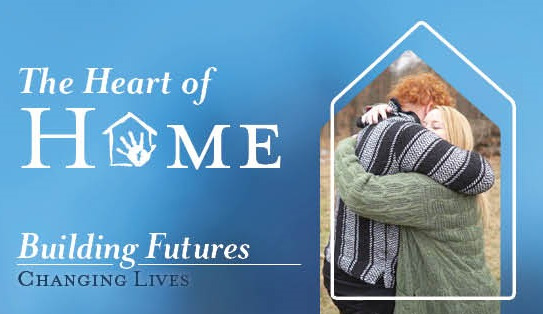 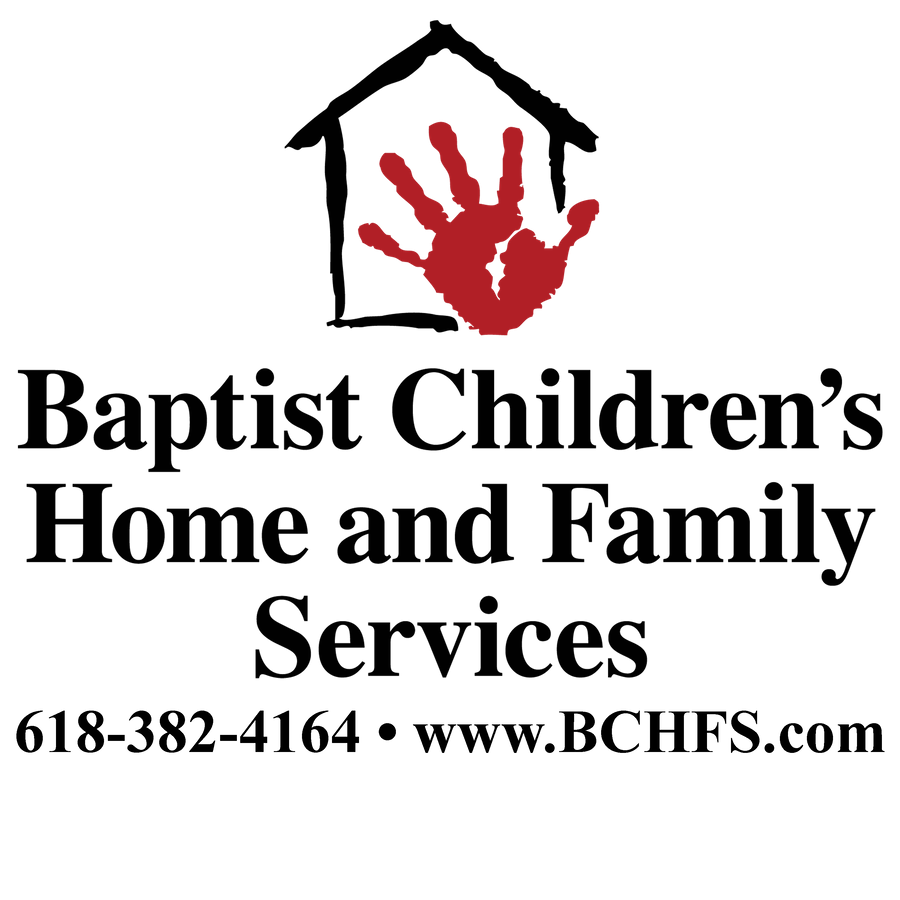